ПТИЦЫ ЛЕСА
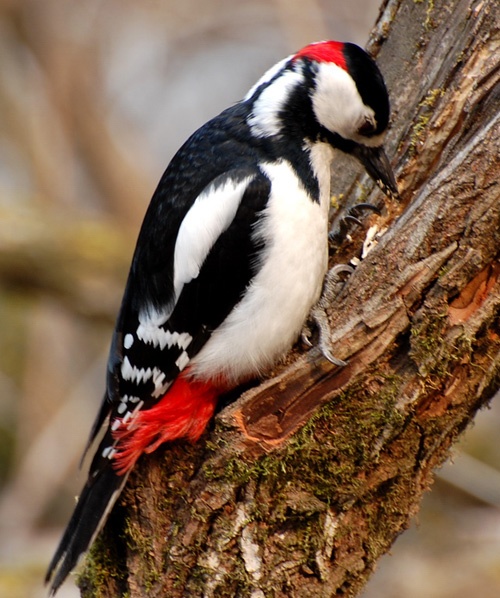 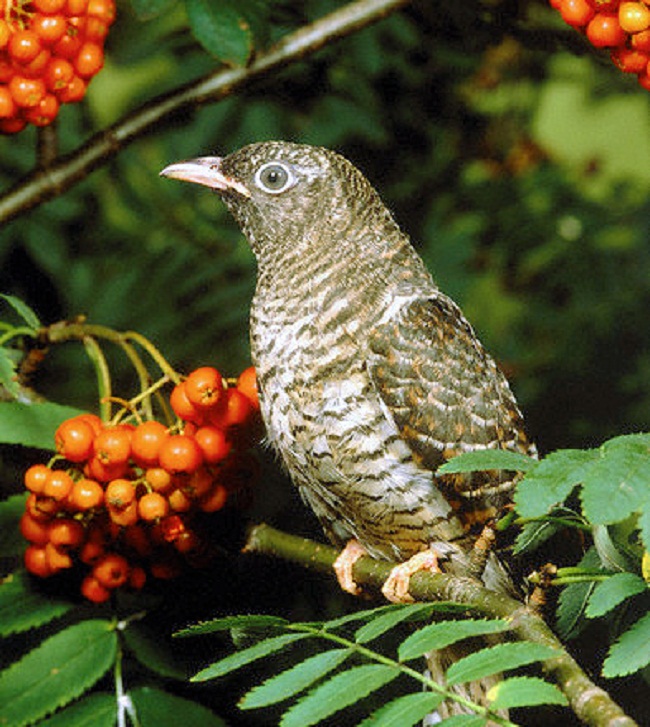 КРОССВОРД
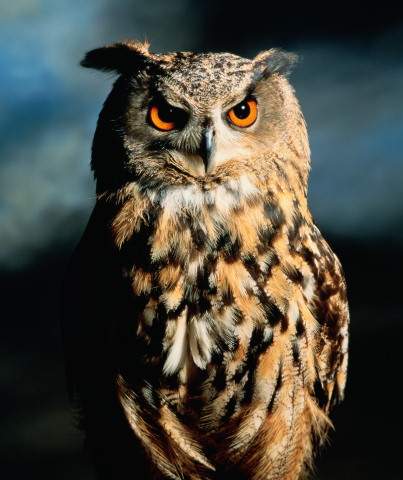 Ф      Л         Н
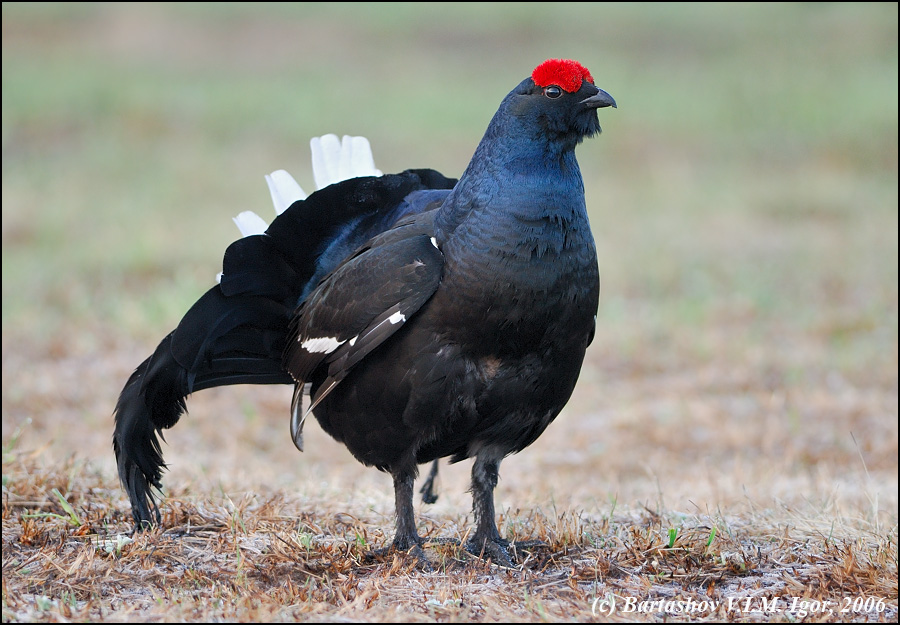 Т       Т       Р      В
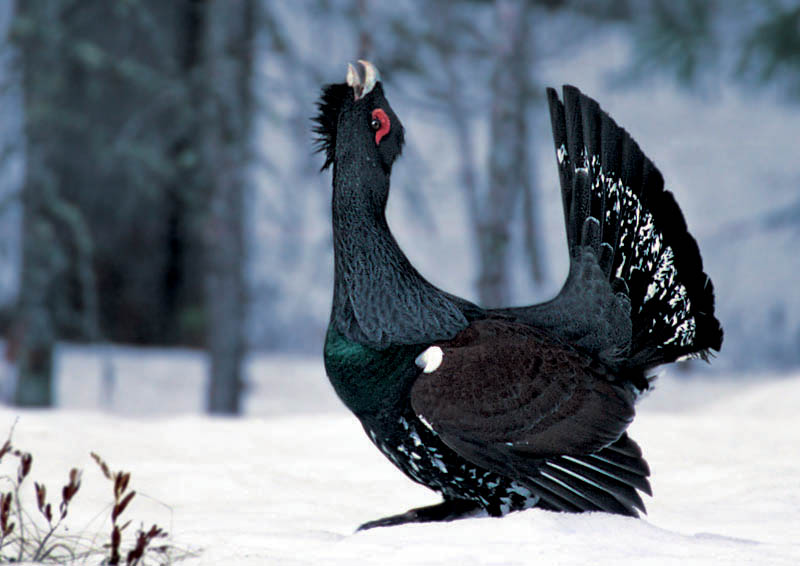 Г   Л      Х       Р
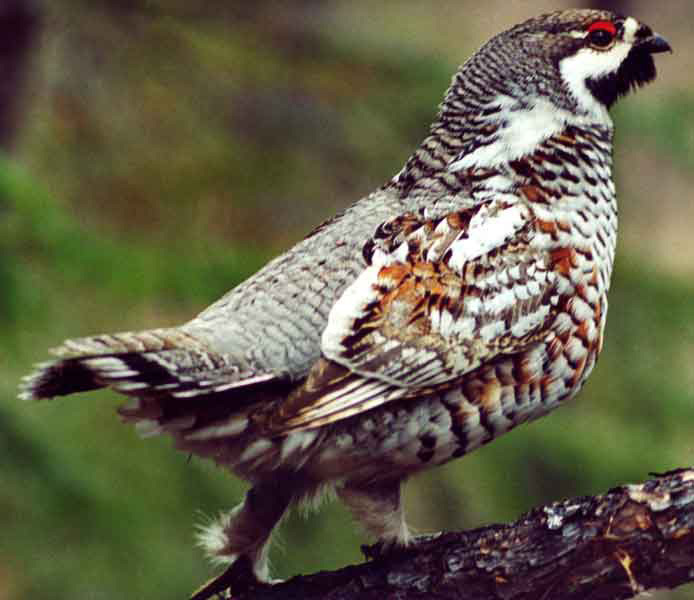 Р      Б  Ч      К
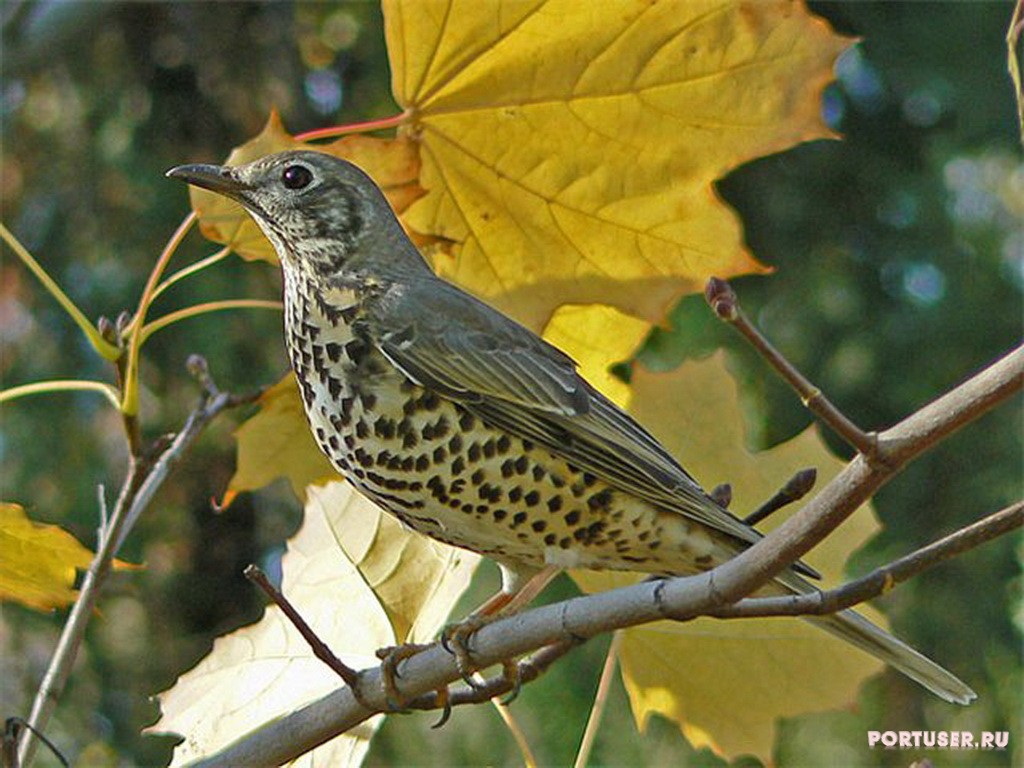 Р        З
СПАСИБО 
        ЗА 
ВНИМАНИЕ!